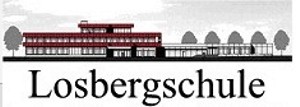 Zentrale Abschlussprüfungen 2022
Informationen für SchülerInnen und Eltern
Informationen für Erziehungsberechtigte
Vorbereitung
Termine
Deutsch
Bearbeitungsdauer HSAHauptschulabschluss nach Klasse 10
Bearbeitungsdauer MSAMittlerer Schulabschluss
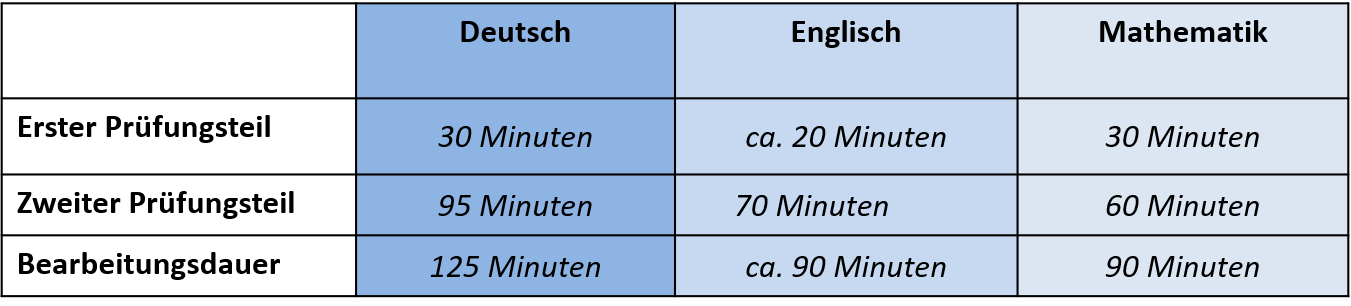 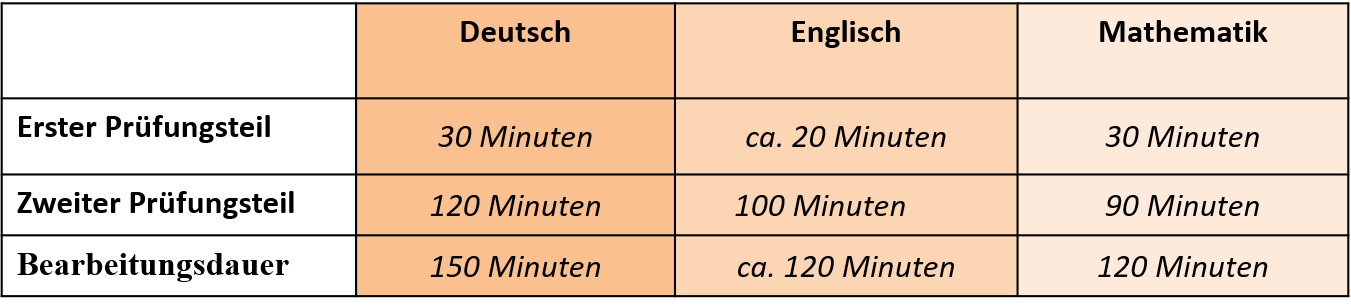 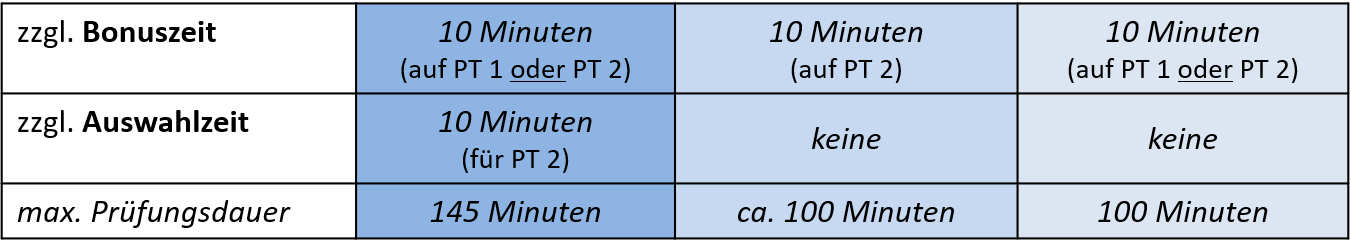 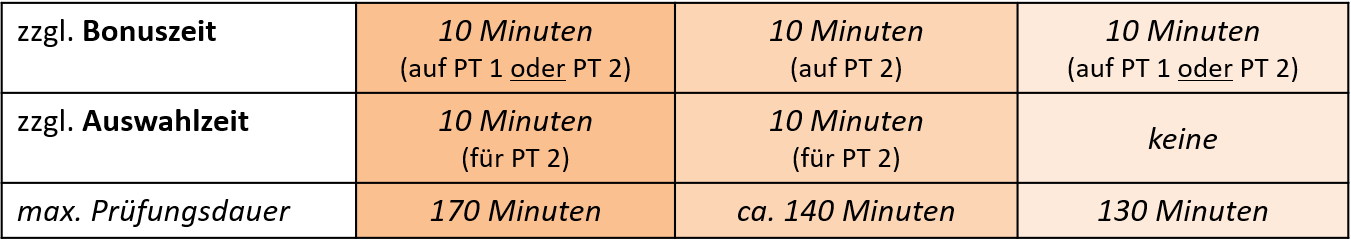 Deutsch
Zugelassene Hilfsmittel
Wörterbuch zur deutschen Rechtschreibung 
(mind.5 Exemplare im Raum)
Alle für die Benutzung während der Prüfung zugelassenen Hilfsmittel dürfen keine Kommentierungen, Zusätze oder handschriftlichen Notizen enthalten.
Sollten sich während der Prüfung Hilfen, die in den Aufgabenstellungen nicht vorgesehen sind, für das Verständnis einer Aufgabe als unverzichtbar erweisen, so sind diese von der jeweiligen Fachlehrkraft zu geben und in das Protokoll aufzunehmen.
Deutsch
Aufbau der Prüfung
Empfehlung: Aufgabentyp 4b erst nach der schriftlichen Prüfung vertiefen
Deutsch
Besondere Hinweise für das Prüfungsjahr 2022
Aus kontinuierlichen und/oder diskontinuierlichen Texten Informationen ermitteln und vergleichen
Textaussagen deuten, reflektieren und bewerten.
Englisch
Bearbeitungsdauer HSAHauptschulabschluss nach Klasse 10
Bearbeitungsdauer MSAMittlerer Schulabschluss
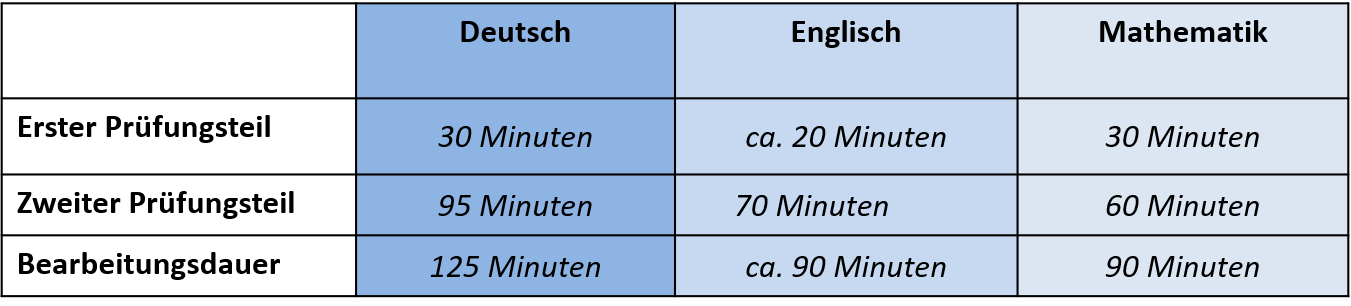 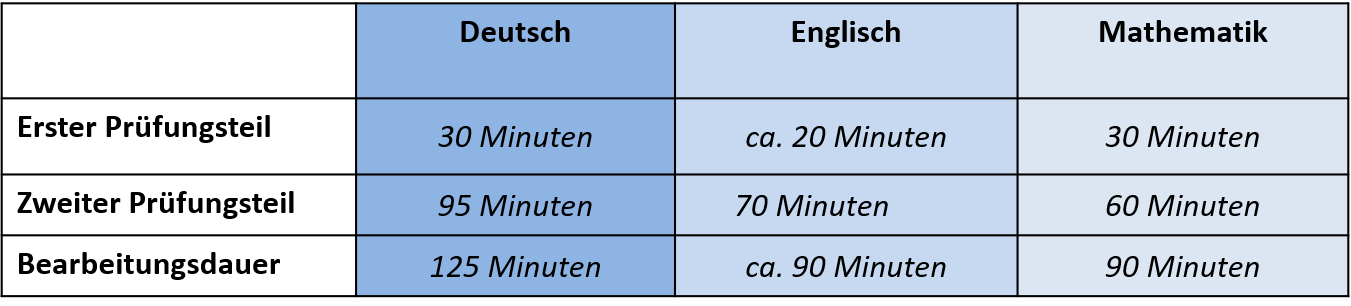 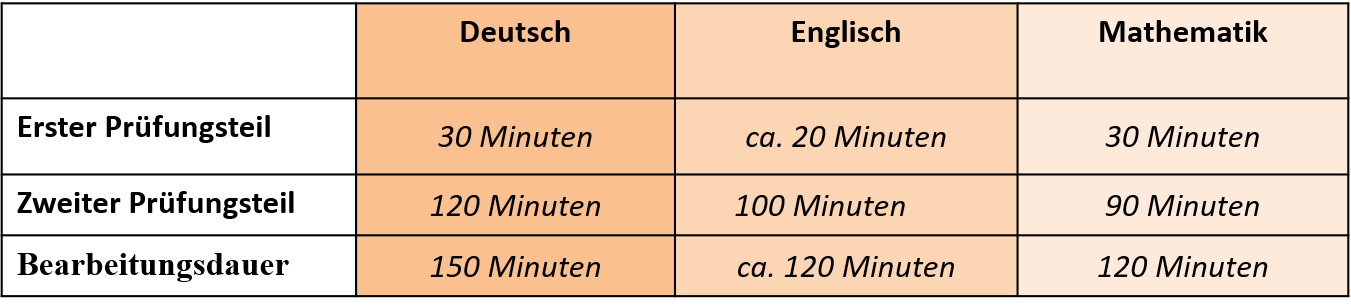 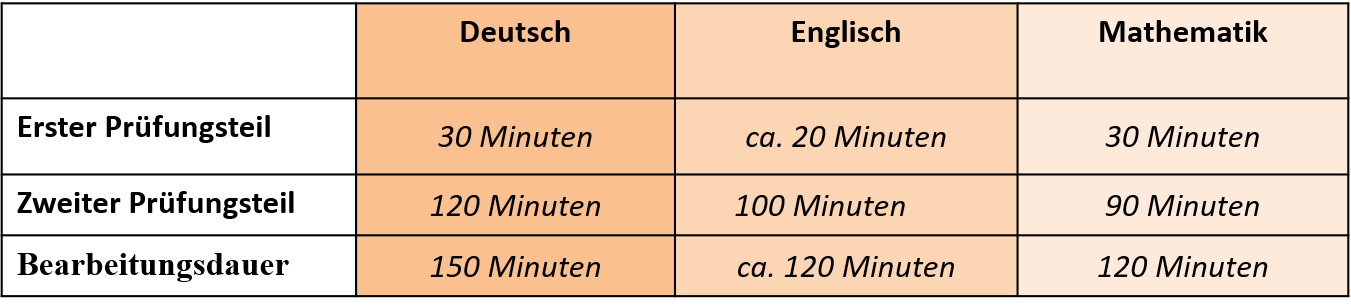 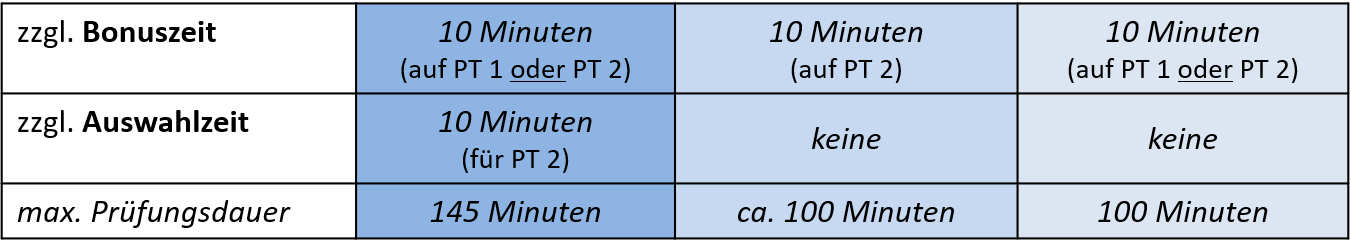 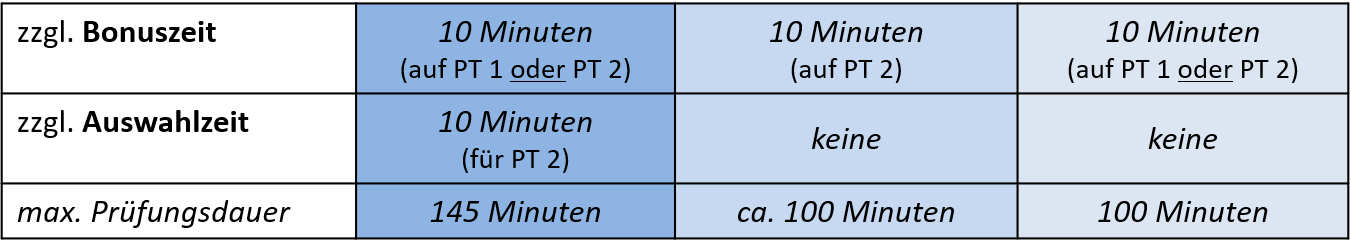 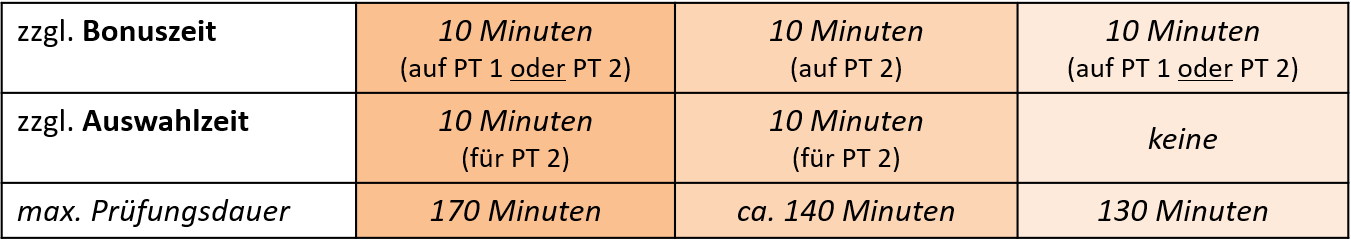 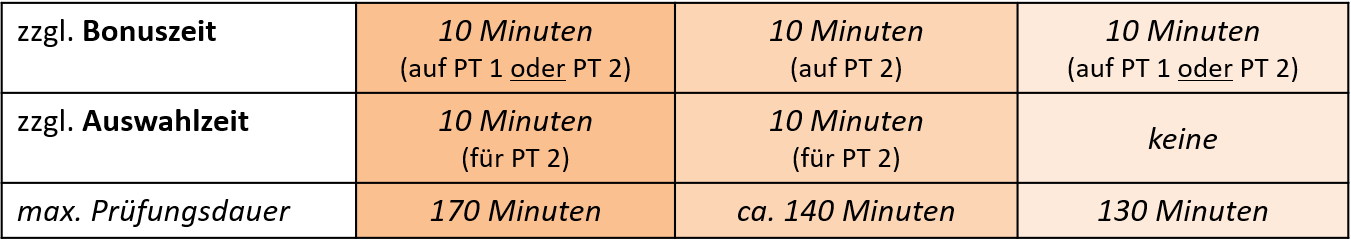 Englisch
Zugelassene Hilfsmittel
Es sind keine Wörterbücher zugelassen
Alle für die Benutzung während der Prüfung zugelassenen Hilfsmittel dürfen keine Kommentierungen, Zusätze oder handschriftlichen Notizen enthalten.
Sollten sich während der Prüfung Hilfen, die in den Aufgabenstellungen nicht vorgesehen sind, für das Verständnis einer Aufgabe als unverzichtbar erweisen, so sind diese von der jeweiligen Fachlehrkraft zu geben und in das Protokoll aufzunehmen.
Englisch
Aufbau der Prüfung
MSA
HSA
Englisch
Besondere Hinweise für das Prüfungsjahr 2022
Empfehlung: auf Operatoren describe, summarise, explain, analyse, comment on, write + text type konzentrieren
Zusätzliche Wahlmöglichkeit im Bereich “Schreiben”
Zusätzliche Wahlmöglichkeiten durch Lehrkraft im Bereich “Wortschatz” und “Schreiben”
Mathe
Bearbeitungsdauer HSAHauptschulabschluss nach Klasse 10
Bearbeitungsdauer MSAMittlerer Schulabschluss
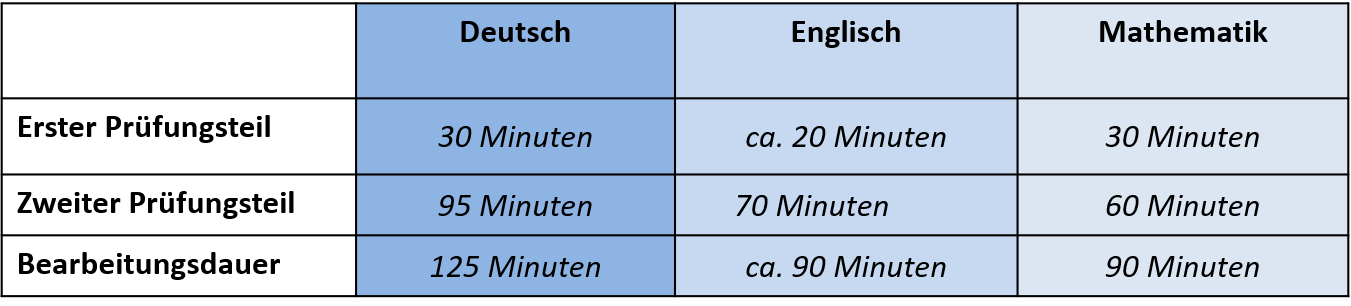 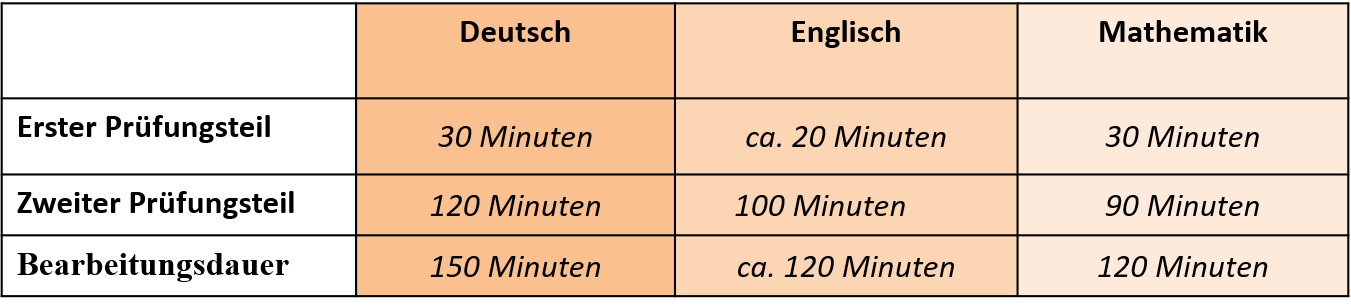 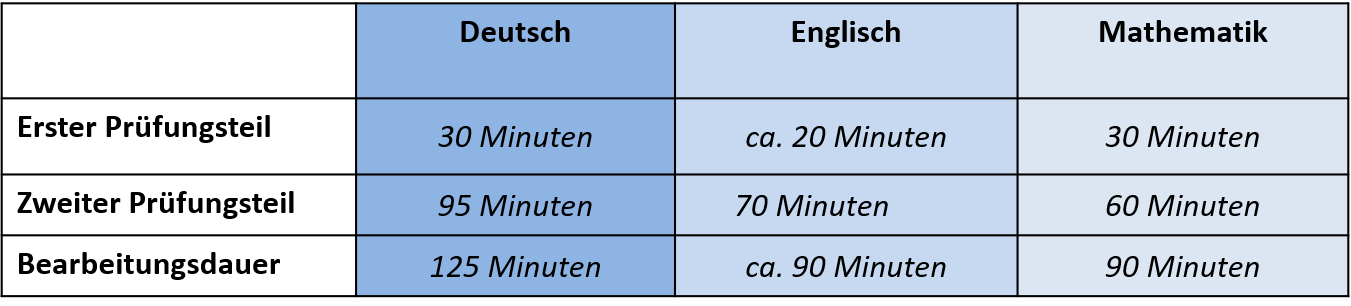 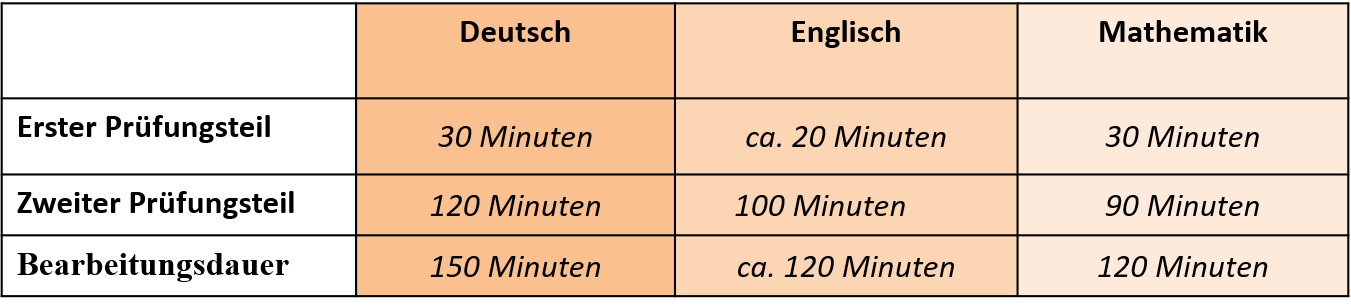 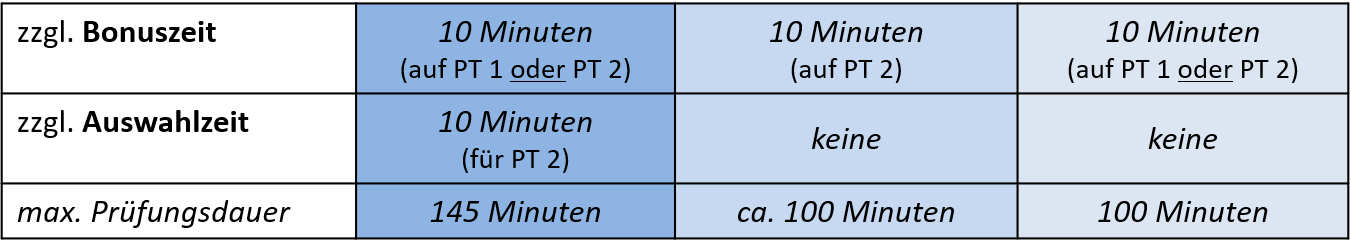 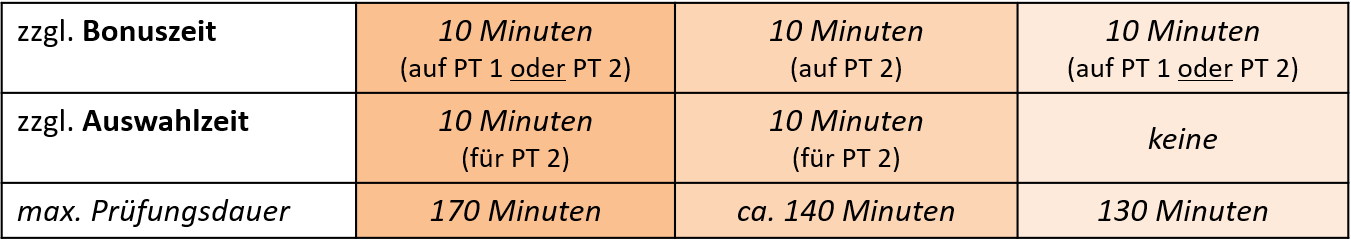 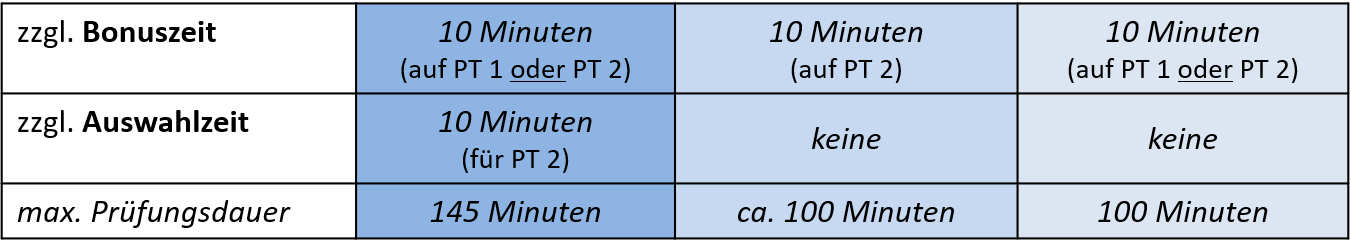 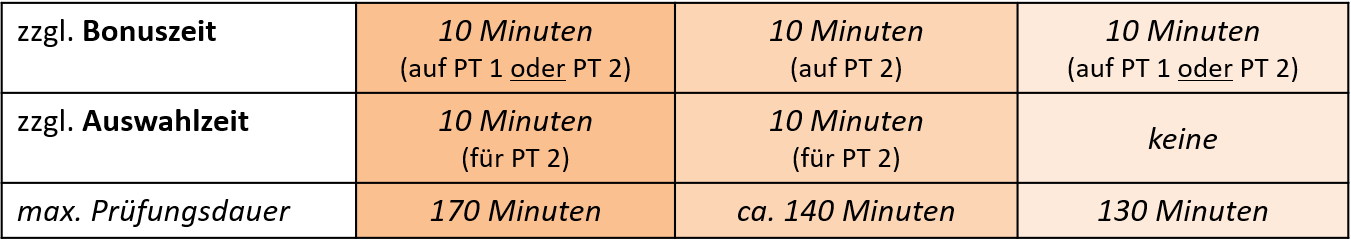 Mathe
Zugelassene Hilfsmittel
Zirkel
Geodreieck
Wissenschaftlicher Taschenrechner
Formelsammlung
Alle für die Benutzung während der Prüfung zugelassenen Hilfsmittel dürfen keine Kommentierungen, Zusätze oder handschriftlichen Notizen enthalten.
Sollten sich während der Prüfung Hilfen, die in den Aufgabenstellungen nicht vorgesehen sind, für das Verständnis einer Aufgabe als unverzichtbar erweisen, so sind diese von der jeweiligen Fachlehrkraft zu geben und in das Protokoll aufzunehmen.
Mathe
Aufbau der Prüfung
MSA
HSA
Mathe
Besondere Hinweise für das Prüfungsjahr 2022
Verzicht auf Überprüfung der Exponential- und Trigonometischen Funktionen
Lehrkraft hat für den ersten Prüfungsteil 2 Wahlmöglichkeiten (unterschiedliche Schwerpunkte)
Verzicht auf die Überprüfung quadratischer Funktionen
Lehrkraft hat für den ersten Prüfungsteil 2 Wahlmöglichkeiten (unterschiedliche Schwerpunkte)
Ablauf am Prüfungstag
Schriftliche Prüfungen beginnen um 9 Uhr
Vorher: kein Unterricht
Nachher: Unterricht

Abgabe des 1. Prüfungsteils spätestens nach der dafür festgelegten Zeit (evtl. plus Bonuszeit in Deutsch/Mathe)
Direkt nach der Abgabe beginnt der 2. Prüfungsteil

Uhrzeiten werden an die Tafel geschrieben
Bewertungs-vorgaben
Mit den Prüfungsaufgaben werden die betreffenden Beurteilungs- und Bewertungsvorgaben verbindlich vorgegeben. (APO-S I § 33 (3)) 
Die Kriterien dürfen von den Korrigierenden nicht verändert oder angepasst werden. 
Auf dem Bewertungsbogen werden die Beurteilungen für jeden Prüfling dokumentiert. 
Prüfungsleistungen, (…) die als richtig zu bewerten sind, aber nicht durch die angegebenen Kriterien erfasst werden, werden in den Fächern Deutsch und Englisch als "weiteres aufgabenbezogenes Kriterium" berücksichtigt. 
Verstöße gegen die sprachliche Richtigkeit und sachliche Fehler sind in der Prüfungsarbeit entsprechend den Korrekturvorschriften des jeweiligen Faches zu kennzeichnen.
Notenfindung
Bekanntgabe der Vor- und Prüfungsnote am 03. Juni 2022
Bei Abweichungen der Vor- und Prüfungsnote:
Notenfindung
Mündliche Abweichungsprüfung
Lehrkraft nennt drei Unterrichtsvorhaben aus Klasse 10 
Formblatt, von Eltern unterschrieben 
genauer Termin der mündlichen Prüfungen wird von Schule festgelegt 
SuS am Prüfungstag unterrichtsfrei 
10 Minuten Vorbereitungszeit bei der mündlichen Prüfung
Prüfungsausschuss (Fachlehrkraft, Protokollführer*in, Vorsitzende/r (SL)
Notenfindung: Abschlussnote
50% Vornote
	50% Prüfungsnote
Bei Abweichung um eine Note setzt die Fachlehrkraft die Note (Abstimmung mit Zweitkorrektur) fest.
Festlegung ohne mündliche Abweichungsprüfung
Festlegung nach mündlicher Abweichungsprüfung
5-fach-Wertung: Vornote
	3-fach-Wertung: schriftliche Prüfung
	2-fach-Wertung: mündliche Prüfung	
Festlegung der Note durch Prüfungsausschuss
Täuschungs-versuche/ Regeln
Im Falle eines Täuschungsversuchs: 
APO-S I § 38 Abs. 2: 
Bei einem Täuschungsversuch 
können einzelne Leistungen, auf die sich der Täuschungsversuch bezieht, für ungenügend erklärt werden oder 
kann, sofern der Täuschungsversuch umfangreich war, die gesamte Leistung für ungenügend erklärt werden.
Weitere Fragen werden gerne von den Lehrkräften beantwortet! Wir wünschen viel Erfolg !!!
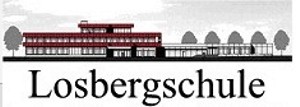